Chimioprévention du paludisme saisonnier (CPS) 
Campagne 2023
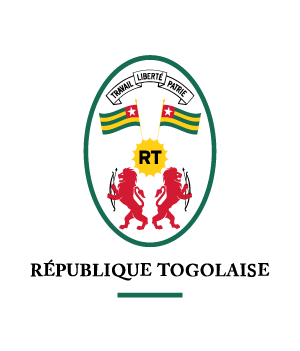 Ministère de la Santé et de l’Hygiène Publique
TOGO
TCHADJOBO Tchassama
Point focal CPS
Préparé pour la réunion de l'Alliance CPS 2024 – Abuja, Nigéria
Informations sommaires pour 2023 et plans pour les campagnes 2024
Carte du pays montrant les districts de mise en œuvre de la CPS
Carte 2023 (couverte)
Carte 2024 (cibles)
Ajout de 4 districts de la région des Plateaux après stratification
Tous les 19 districts des régions Centrale, Kara et Savanes
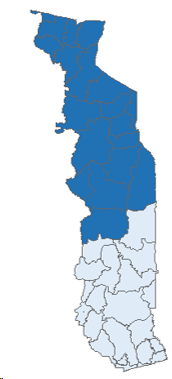 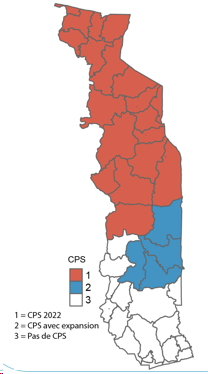 Focus Numérisation
Principaux enseignements tirés en 2023 : Focus Numérisation
Quel était le problème que vous essayiez de résoudre ? Par exemple : Amélioration de la planification, de la mise en œuvre, du suivi et de l'évaluation, Maitrise  des coûts ?

Le Togo a mené sa 1ère expérience de digitalisation en 2023
Prévu digitaliser tous les aspects mais la microplanification n’a pas pu l’être du fait du retard dans la conception
Le travail se poursuit avec la cabinet HISP/WA pour la digitalisation de la microplanification également
Identification des enfants: inscription du code généré pour les enfants sur les cartes CPS avec des risques d’erreurs dans la transcription. Des échanges sont en cours avec les partenaires pour explorer la possibilité de produire des cartems avec des codes QR intégrés
Ailleurs c’est des problèmes de maîtrise et de connexion
Principaux enseignements tirés en 2023 : Focus Digitalization
Quelle a été la conception de la numérisation ?

L’initiative est née avant 2020 avec un développement d’une application qui permettait de faire la saisie des registres après la mise en œuvre de tous les cycles avec comme limites:
L’impossibilité de disposer les données à temps
La mobilisation des ressources supplémentaires pour la saisie
Décision prise en 2022 pour développer une application sur Dhis2 déjà utilisé par le SNIS
Contrat avec HISP/WA pour la conception de l’application.
Tous les aspects sont digitalisés: microplanification, mise en œuvre, logistique, supervision, enquête de convenance et évaluation rapide
Mobilsiation des smartphones au niveau communautaire
Principaux enseignements tirés en 2023 : Focus Digitalization
Quels sont les défis que vous avez dû relever ?


Améliorer l’application sur la base des manquements relevés en 2023
Améliorer la formation des utilisateurs communautaires 
Trouver un moyen à moindre risque pour l’identification des enfants lors des différents cycles (carte avec code QR ou autre)
Cibler les populations difficiles à atteindre
Principaux enseignements tirés en 2023 : atteindre les populations difficiles à atteindre
Quel était le problème que vous essayiez de résoudre ? Par exemple : Amélioration de la planification, de la mise en œuvre, du suivi et de l'évaluation, maitrise des coûts ?

Pas de problème majeur par rapport aux populations difficiles à atteindre
Cependant la situation de l’insécurité liée au terrorisme dans la zone frontalière avec le Burkina Faso impose le déplacement des populations vers les zones plus sécurisées
Cet aspect est pris en compte lors des microplanification
Principaux enseignements tirés en 2023 : atteindre les populations difficiles à atteindre
Quels sont les défis que vous avez dû relever ?

Identification des zones d’accueil
Organisation du traitement avec les leaders des déplacés et avec l’accompagnement des districts concernés
Traitement des enfants dans les familles d’accueil ou traitement groupé
Tenir compte dans l’allocation des ressources
Focus:  Couplage de la CPS à d’autres interventions de Santé
Principaux enseignements tirés en 2023 : Couplage de la CPS à d’autres interventions
Quel était le problème que vous essayiez de résoudre ? Par exemple : Amélioration de la planification, de la mise en œuvre, du suivi et de l'évaluation, maîtrise des coûts ?

La CPS est couplé avec la prise en charge des cas de paludisme et la référence d’autres cas de maladies vers les structures sanitaires
La préparation de l’intégration de la CPS à l’iCCM est avancée mais l’approvisionnement des médicaments autres que les antipaludiques n’est pas encore assuré
La planification et la mobilisation des ressources pour la recherche des zéros doses de vaccination lors de la CPS est en cours
Principaux enseignements tirés en 2023 : Couplage de la CPS à d’autres interventions
Quels sont les défis que vous avez dû relever ?

Bonne coordination entre les différents entités impliquées
Intégration des ressources dans une logique de complémentarité
Acceptation et adhésion des acteurs opérationnels
Mise en place d’une communication fluide entre les acteurs et une communication solide vis-à-vis des bénéficiuaires
Merci.